How did Rome fall?
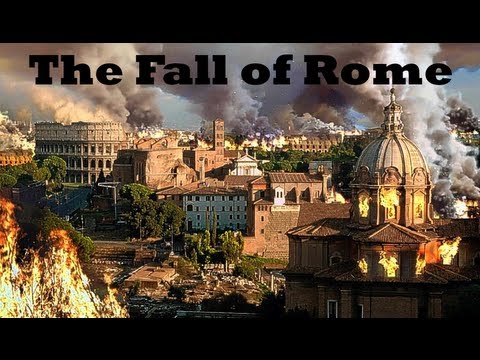 End of the Pax Romana
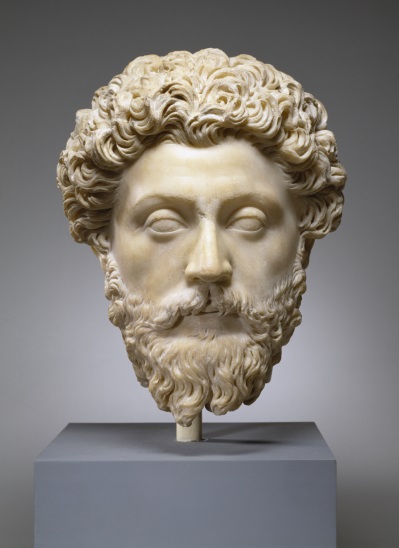 Marcus Aurelius (161-180 C.E.)
Last great Emperor for nearly 2 centuries
Economy Weakens
Overtaxed the land
Agriculture suffered because the soil was overused
Empire reached it’s limits
Rome was running out of resources
Military turmoil
Power struggles caused loyalty of army’s to change
Loyalty lies with the general not the emperor
Citizens no longer were loyal to the emperor
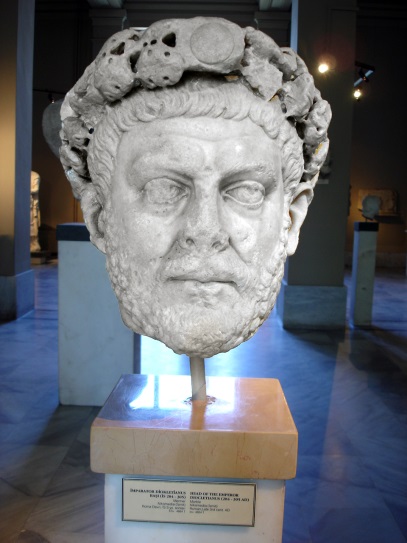 Diocletian
A powerful general gains power in 284 C.E.

Restored order to the empire and doubled the size of the army

Retires in 305 C.E. sending the Empire back into turmoil

Believed the empire had grown too large; split the empire into East (Greece, Anatolia, Syria, and Egypt) and West (Italy, Gaul, Britain and Spain)
The East was far wealthier than the West
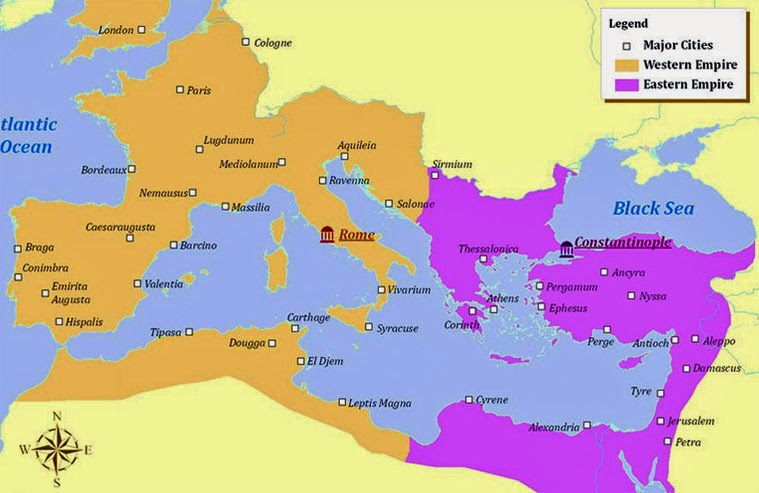 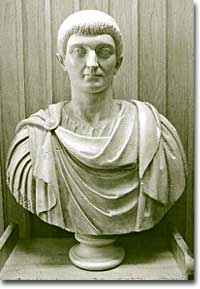 The Rise of Constantine
311 C.E. four rivals battle for power

312 C.E. Constantine takes control of the Western Empire

324 C.E. Constantine expands power of the Eastern Empire

330 C.E. moves capitol to Byzantium, in modern Turkey
Eventually re-named Constantinople
Decline of the West
Mongol’s (the Huns) invade Gaul in 370 C.E.

Germanic “barbarians” flee the Huns, pushing into Roman territory

410 C.E. German barbarians plunder Rome for three days
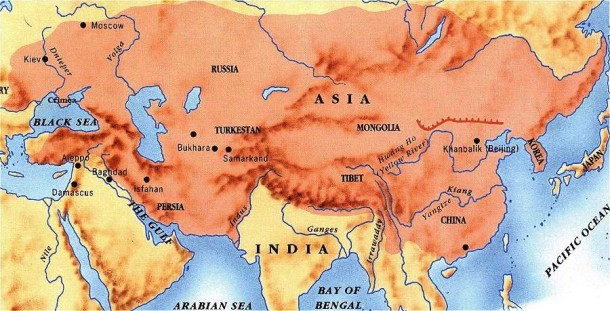 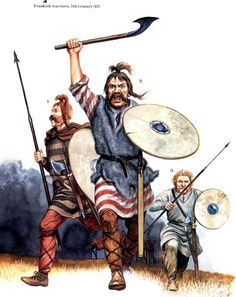 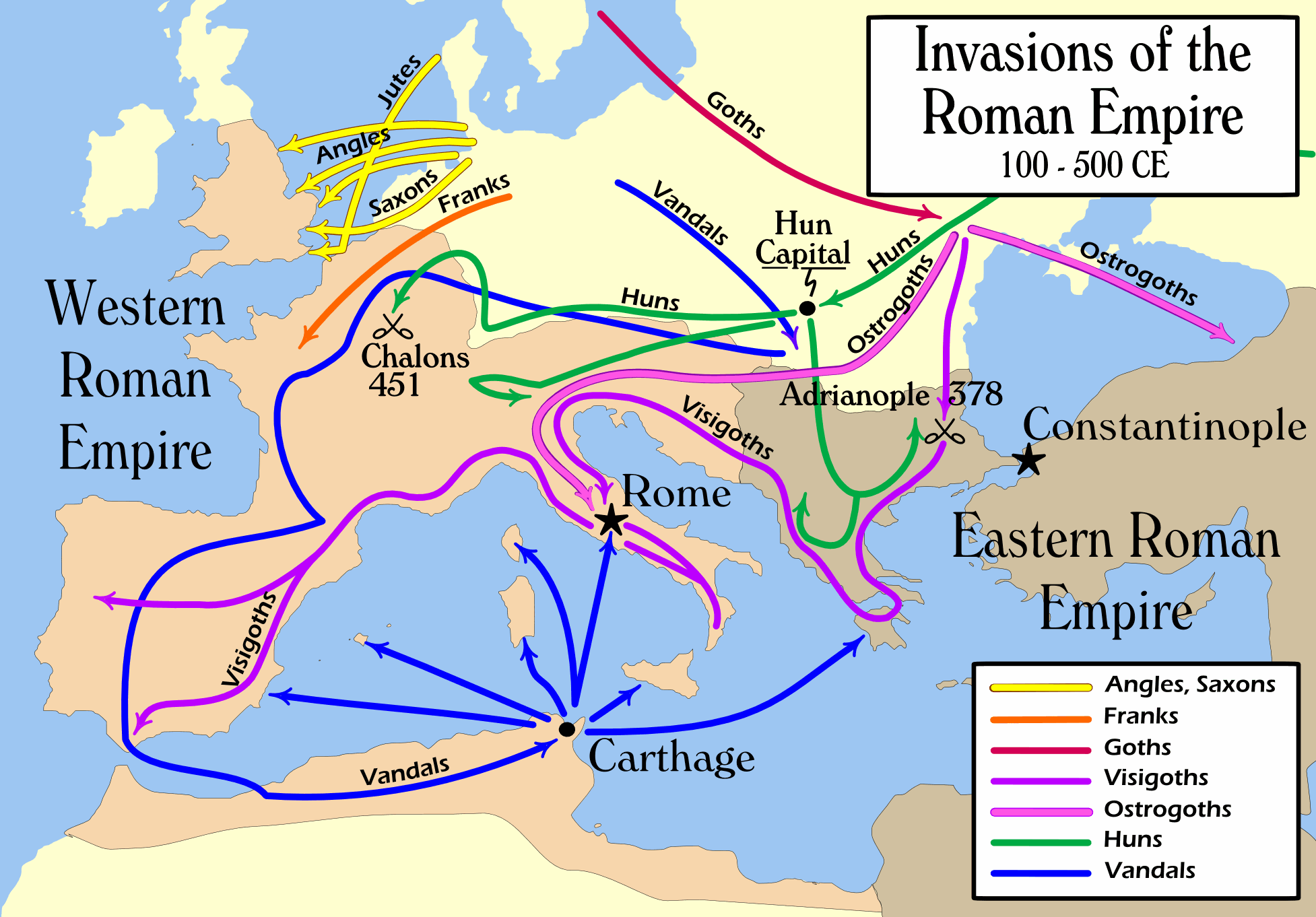 Attila the Hun
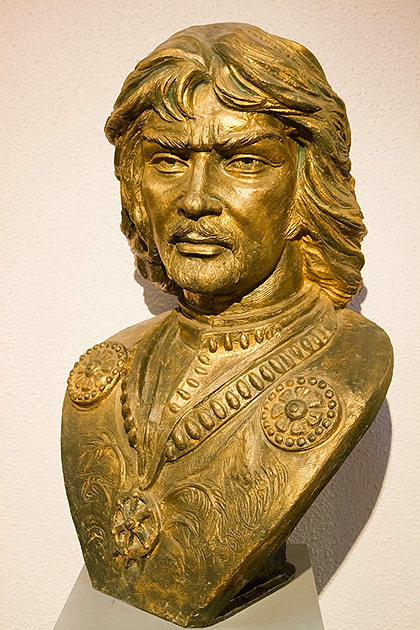 Unifies the Huns in 444 C.E.
Fails to take Constantinople
Marches on Rome in 452 C.E.
Famine and disease

Dies 453 C.E.
Ends Hun advances on Rome
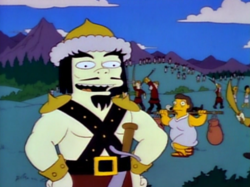 Eastern Empire
Eventually becomes the Byzantine Empire

Flourishes for nearly 1,000 years

They ruled from Constantinople and saw themselves as the heirs of the great Roman Emperors from the past
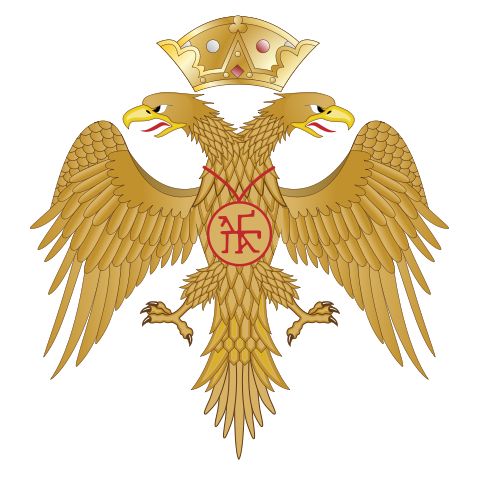 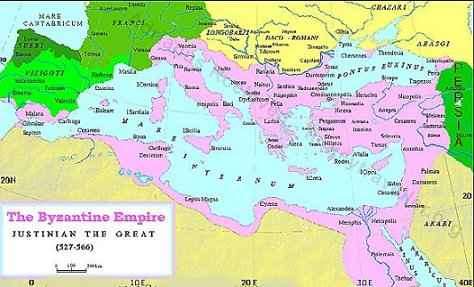